Polish ladies-in-waiting at the court of the Russian Emperor Nicholas I
2nd year student of Master’s Programme “Cultural and intellectual history: between East and West”
HSE Moscow
Dolgova Maria
The ladies-in-waiting of the Empress. Album "Court Ladies' Dresses", 1834
Menologium (mesyatseslov) and General Staff of Russian Empire Officials. Part 1. 1837
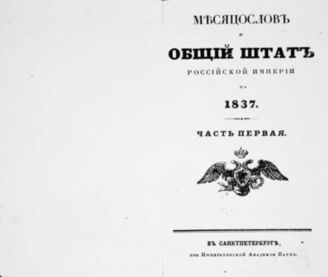 General information
“General Staff of Russian Empire Officials”
663 ladies-in-waiting were at the court during the reign Nicholas I:
423 – Russians
82 – Germans
52 – Poles
106 – Swedes, French, Georgian and others

154 ladies-in-waiting absented on leave in the 1st year of the service at the court
Research questions: 
why did Nicholas I keep the multinational staff of ladies-in-waiting, when he tried to preserve Russian, Orthodox traditions of the imperial court?
Why exactly Poles were chosen to serve at the Russian imperial court? 
How long were Polish ladies-in-waiting in service at the Russian imperial court? 
Did the families of Polish noblewomen play a role in this choice? 
Was the choice of Polish noblewomen the result of the emperor's policy?
Polish ladies-in-waiting at the court of the Russian Emperor Nicholas I
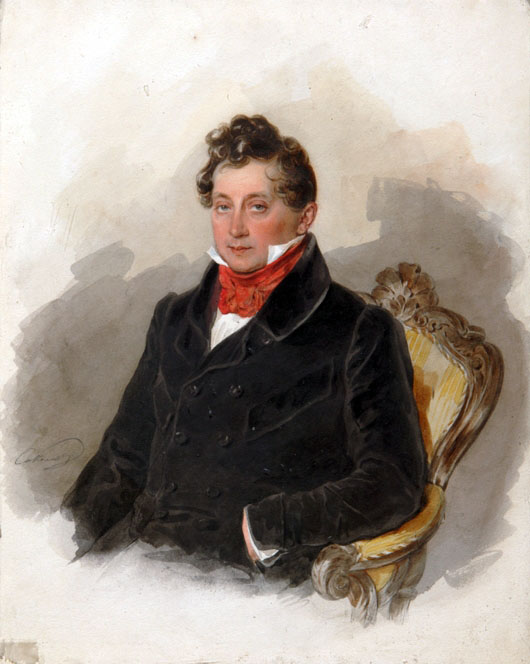 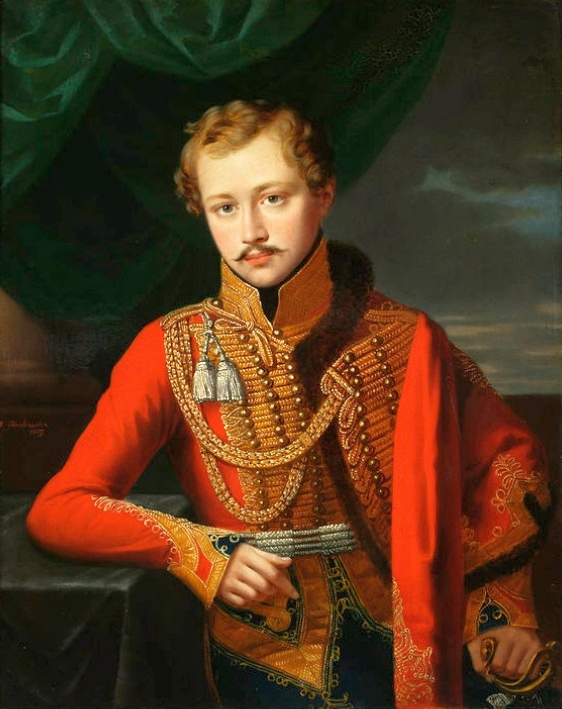 Władysław Grzegorz Branicki                   Michał Wielhorski
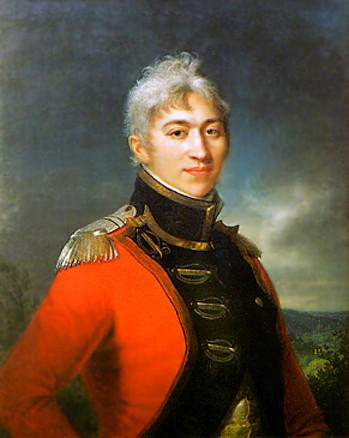 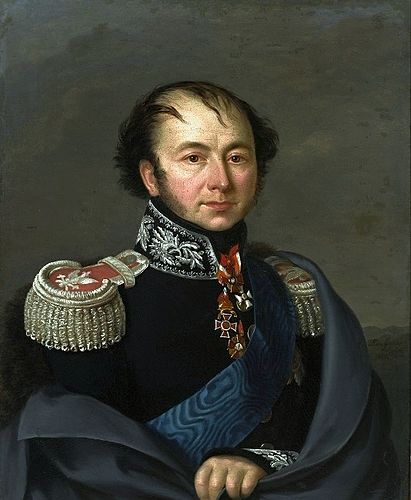 Stanisław Kostka Zamoyski        Franciszek Ksawery Drucki-Lubecki
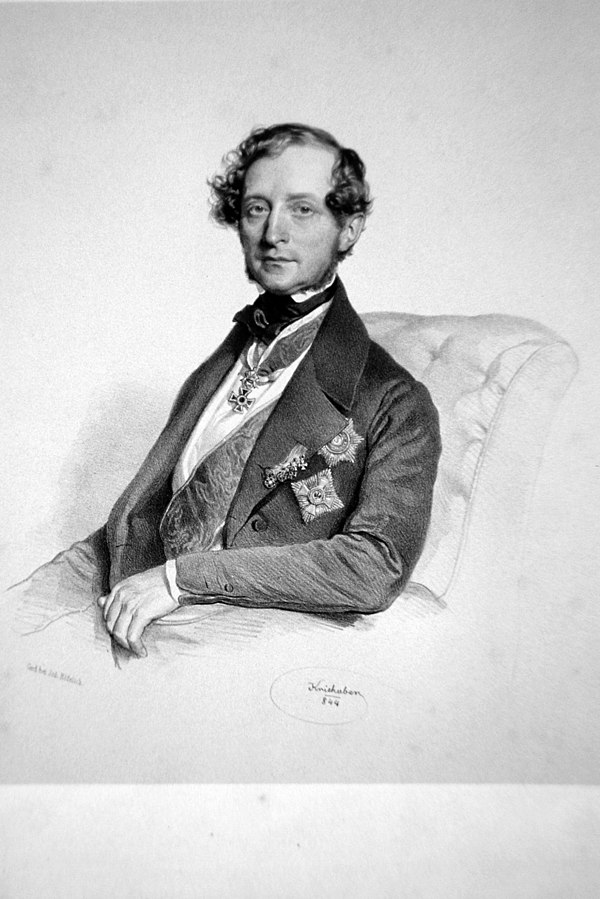 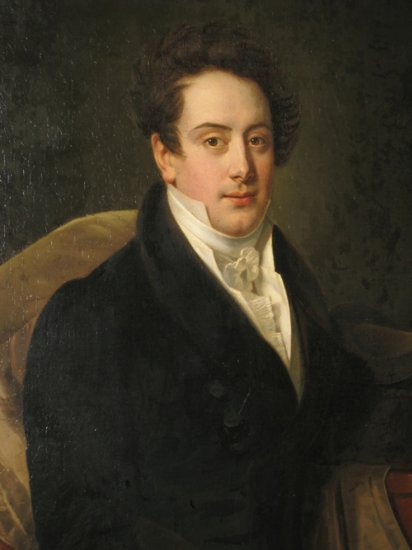 Ludwik Tęgoborski                                        Lev Potocki
Main aspects:
12 Polish unmarried noblewomen got lady-in-waiting position notionally
average duration of Polish noblewomen service as lady-in-waiting is 5-6 years
most of the ladies-in-waiting fathers were loyal to the Russian imperial power 
After the Polish uprising of 1830-1831 no significant changes were observed in the appointment of Polish unmarried noblewomen to court positions
White Gallery (Armorial Hall) in the Winter Palace. Painter Wilhelm-Adolf Ladurner, 1838 (fragment)